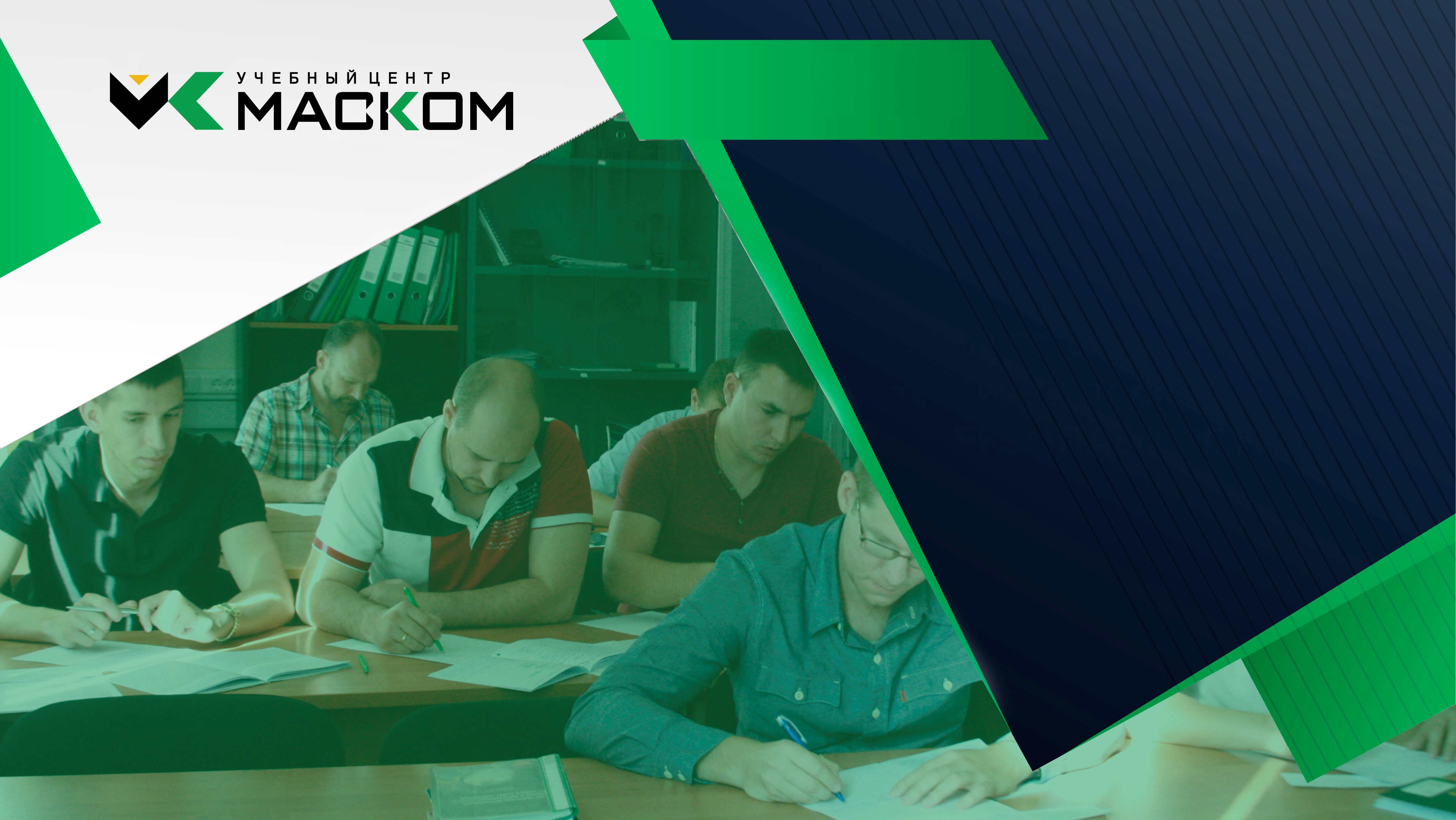 28 августа 2024 года
Критические ошибки в коде программ

Требования нового
ГОСТ Р 71207–2024
Статический анализпрограммного обеспечения

Андрей КарповPVS-Studio
Андрей Карпов
Пишу и рассказываю про статический анализ кода
Один из основателей проектаPVS-Studio — pvs-studio.ru
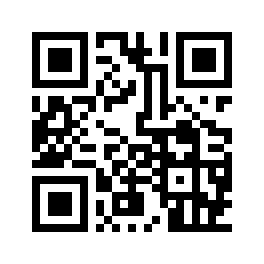 Предыстория: ГОСТ Р 56939
ГОСТ Р 56939 – Разработка безопасного программного обеспечения
Направлен на предотвращение и устранение уязвимостей программ.

Меры по разработке безопасного ПО:
…
Динамический анализ кода.
Статический анализ кода.
…
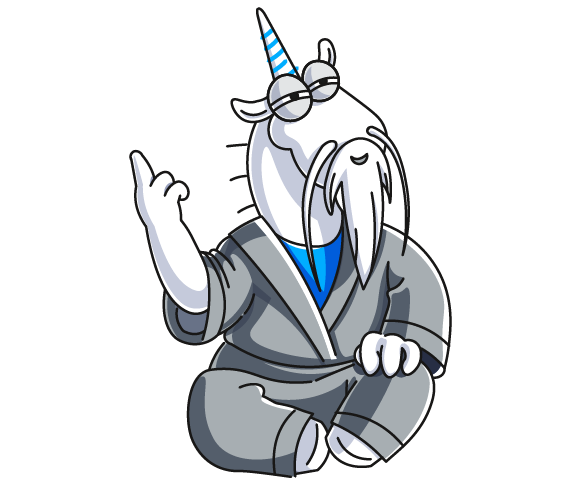 Что такое «использование статических анализаторов кода»?
Инструмент X может назваться статическим анализатором?
Те ли дефекты ищет анализатор с точки зрения РБПО?
Анализатор регулярно запускается на сервере.Значит, внедрён?
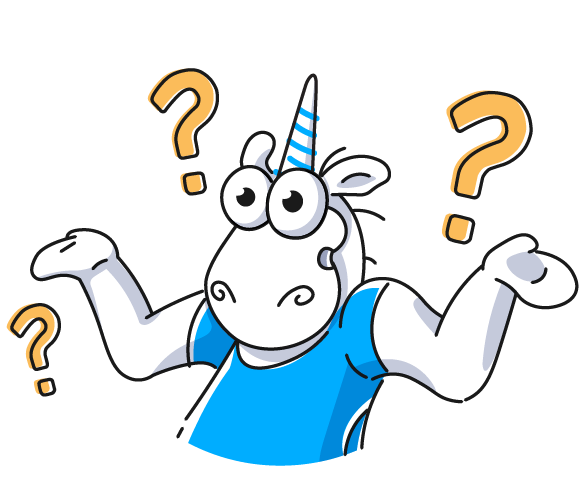 ГОСТ Р 71207–2024
ГОСТ Р 71207–2024
Защита информации
РАЗРАБОТКА БЕЗОПАСНОГО ПРОГРАММНОГО ОБЕСПЕЧЕНИЯ
Статический анализ программного обеспечения
Общие требования

Введён в действие 01.04.2024
Введён впервые

Применяется совместно с ГОСТ Р 56939
Термины
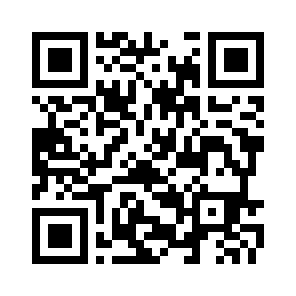 https://pvs-studio.ru/ru/blog/video/11066/
Критическая ошибка (важнейшее понятие)
Ошибка, которая может привести к нарушению безопасности обрабатываемой информации.
Мы в статьях называли такие ошибки потенциальными уязвимостями.

В настоящем стандарте в задачи статического анализа не входит разграничение ошибок в части последствий, необходимо найти потенциальные места ошибок.
Мы часто разбирали это в статьях. Приятно, что это звучит и в стандарте.
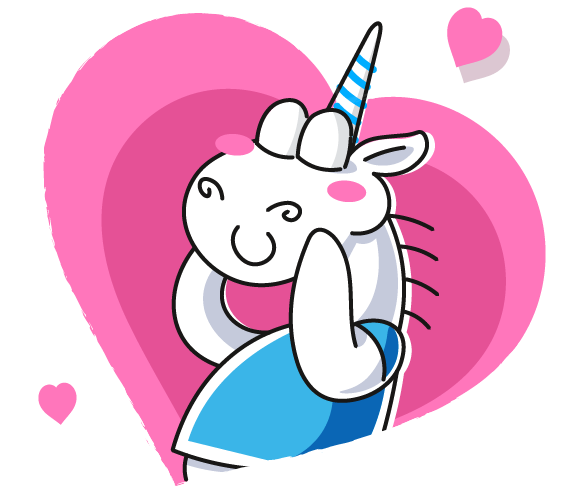 Чем полезно понятие «критическая ошибка»?
Классификация предупреждений
Предупреждений от анализаторов всегда больше, чем хотелось бы.
Какие предупреждения смотреть в первую очередь?
Чем руководствоваться лабораториям?

Теперь можно руководствоваться ГОСТ-ом и понятием «критическая ошибка».
Можно выделить соответствующее подмножество диагностических правил.
PVS-Studio и критические ошибки
PVS-Studio умеет выявлять критические ошибки.
Пока нет возможности выбрать подмножество критических ошибок.
Уже в процессе.
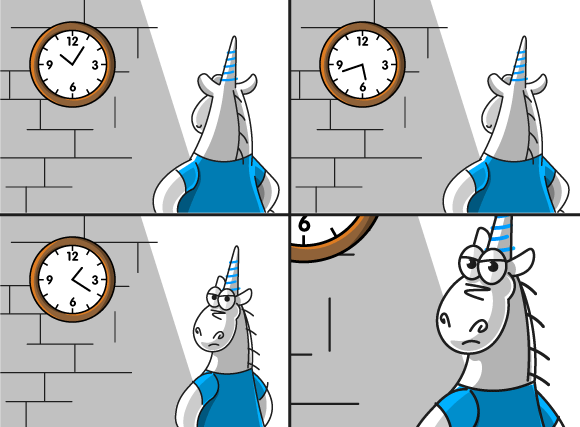 Критические ошибки, которые должен находить анализатор
Интерпретируемые языки
ошибки непроверенного использования чувствительных данных;
ошибки некорректного использования системных процедур и интерфейсов, связанных с обеспечением информационной безопасности;
ошибки при работе с многопоточными примитивами.
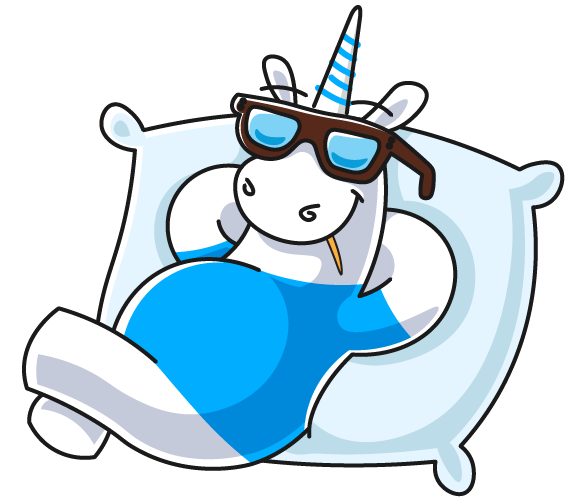 Компилируемые языки
ошибки непроверенного использования чувствительных данных;
ошибки некорректного использования системных процедур и интерфейсов, связанных с обеспечением информационной безопасности;
ошибки при работе с многопоточными примитивами;
ошибки целочисленного переполнения и некорректного совместного использования знаковых и беззнаковых чисел;
ошибки переполнения буфера.
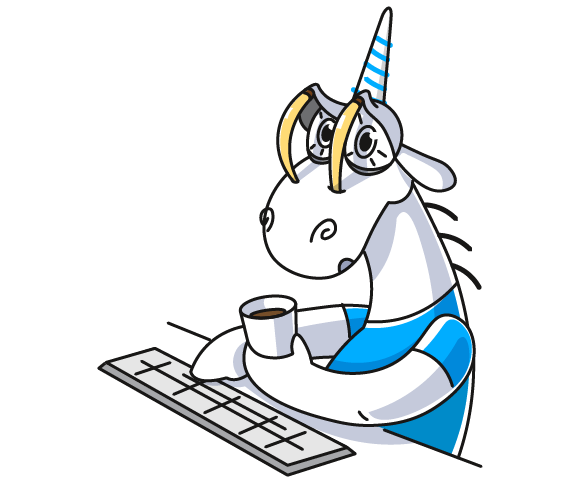 Дополнительно для C и C++
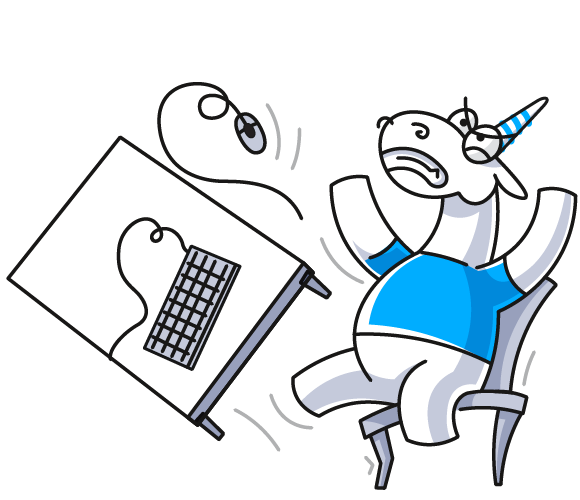 ошибки разыменования нулевого указателя;
ошибки деления на ноль;
ошибки управления динамической памятью;
ошибки использования форматной строки;
ошибки использования неинициализированных переменных;
ошибки утечек памяти, незакрытых файловых дескрипторов и дескрипторов сетевых соединений.
Пример ошибки переполнения буфера (ICU, C)
static char plugin_file[2048] = "";
U_CAPI void U_EXPORT2 uplug_init(UErrorCode *status) {
  ....
  // uprv_strncat раскрывается в strncat
  uprv_strncpy(plugin_file, plugin_dir,          2047);
  uprv_strncat(plugin_file, U_FILE_SEP_STRING,   2047);
  uprv_strncat(plugin_file, "icuplugins",        2047);
  uprv_strncat(plugin_file, U_ICU_VERSION_SHORT, 2047);
  uprv_strncat(plugin_file, ".txt",              2047);
  ....

PVS-Studio: V645 The 'strncat' function call could lead to the 'plugin_file' buffer overflow. The bounds should not contain the size of the buffer, but a number of characters it can hold. icuplug.c
Свободное место в буфере, а не размер буфера!
Ошибка управления динамической памятью (MuseScore, C++)
void GuitarPro6::readGpif(QByteArray* data)
{
  ....
  } else {
    delete slur;
    legatos[slur->track()] = 0;
  }

PVS-Studio: V774 The 'slur' pointer was used after the memory was released. importgtp-gp6.cpp 2592
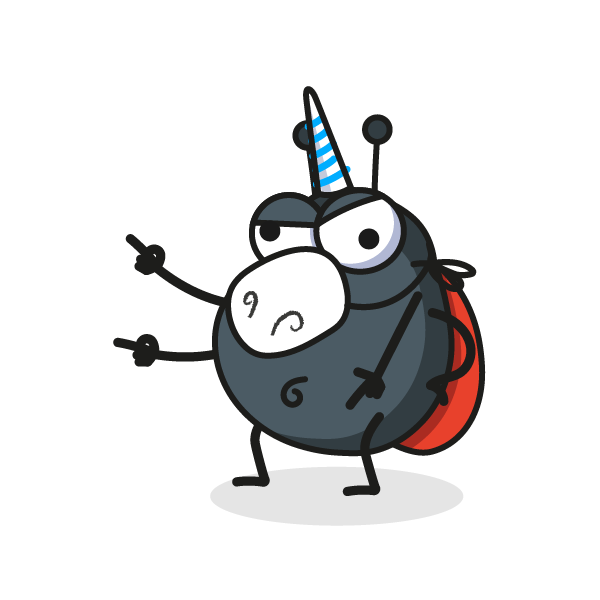 Подробнее про критические ошибки
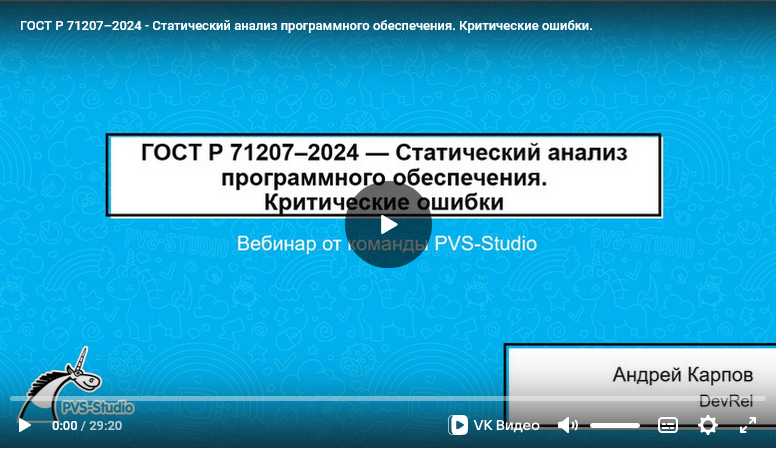 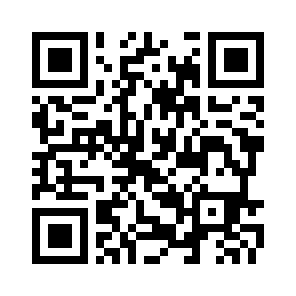 https://pvs-studio.ru/ru/blog/video/11084/
Однако помним: «некритическая ошибка» тоже может быть опасной
К классификации следует относиться вдумчиво.
Всё условно и относительно.

Формально верно найденная критическая ошибка может не представлять угрозы.
Ошибка, не классифицированная как критическая, вполне может такой быть.

Рационально изучать в отчётах и другие типы ошибок.
Про некоторые требования
Про выбор анализаторов
Для соответствия требованиям настоящего стандарта разработчик ПО должен использовать в ходе разработки статический анализатор или набор статических анализаторов для поиска ошибок.
Обратите внимание на «набор анализаторов». Не требуется выбирать один универсальный. Можно использовать несколько, выбирая наиболее подходящие и мощные решения.
Требования к технологиям анализа кода
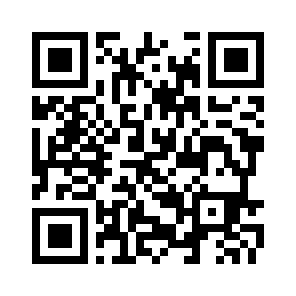 https://pvs-studio.ru/ru/blog/video/11092/
Требования к инструментам статического анализа
Следует использовать такой статический анализатор (набор анализаторов), чтобы полный анализ ПО с используемыми заимствованными компонентами выполнялся не более двух суток.

PVS-Studio:
Xeon Gold 5220R, 24 ядра, 2.20 GHz,128 Gb;
122 C и C++ проекта (Visual C++);
1 час 34 минуты.
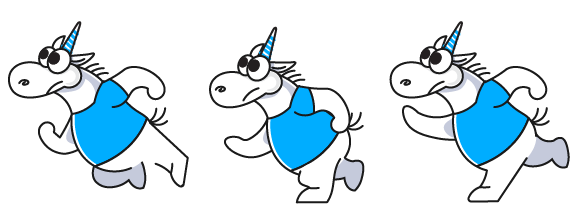 Требования к порядку выполнения статического анализа, внедрение
Всё хорошо расписано. Понадобится — обращайтесь к ГОСТ.
…
Настройка инструмента статического анализа.
Разметка полученных результатов и формирование начальной базы предупреждений о потенциальных ошибках.
Предупреждения о потенциальных ошибках, полученные в ходе статического анализа ПО, должны быть размечены: просмотрены для экспертного определения их истинности или ложности.
…
«Анализатор запускается» != «анализатор внедрён»
Статический анализ следует проводить регулярно на этапе конструирования.
Статический анализ всего разрабатываемого ПО следует выполнять не реже одного раза в 10 рабочих дней, если за данный период времени исходный код был изменён.

Кстати нюанс. Сторонний код библиотек – теперь ваш код. Его тоже необходимо проверять.
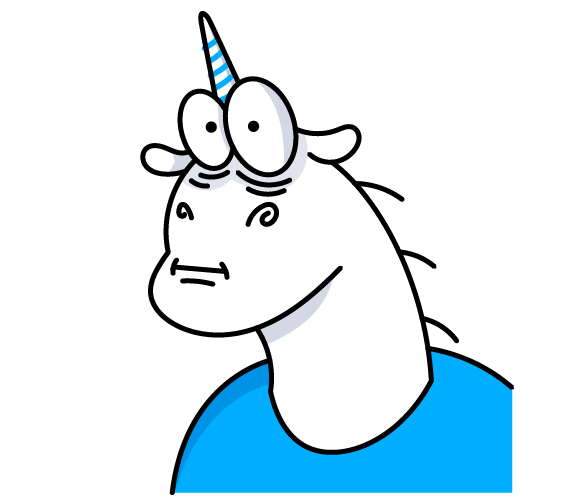 Нет подходу «анализатор запускается, но не смотрим»!
Для своевременной и эффективной работы с отчётом просмотр предупреждений следует выполнять:
при анализе изменённых частей ПО — не позже, чем через три рабочих дня после выполнения анализа;
при анализе ПО целиком — не позже, чем через 10 рабочих дней после выполнения анализа.
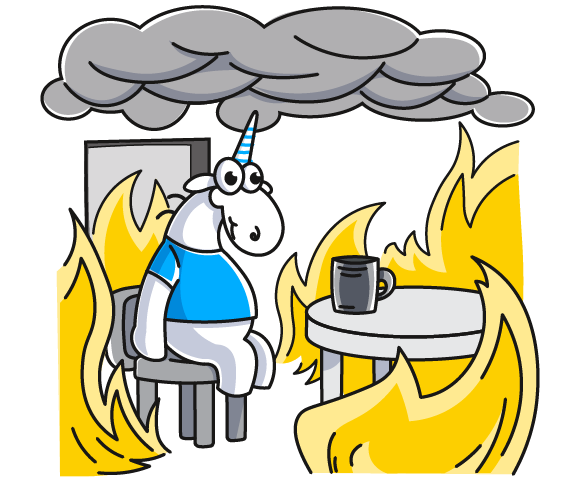 Правка ошибок
Потенциальные ошибки, которые были отнесены к истинным, не позже, чем через 10 рабочих дней после выполнения разметки, следует исправить.
Либо запланировать сроки их устранения в соответствии с принятыми процессами разработки ПО.
Если применяется гибкая методология разработки, то план по устранению ошибок включается в ближайший цикл разработки.
Ещё рекомендация по документированию диагностик
Применяемая в статических анализаторах типизация разнится, что затрудняет соотнесение предупреждений, полученных от разных анализаторов.
Для облегчения работы с предупреждениями в диагностическую информацию добавляют соотнесение ошибки с одной из популярных систем классификации дефектов безопасности, например с MlTRE CWE.
В описании ошибок также следует указывать их соответствие идентификаторам в системе классификации дефектов безопасности MITRE CWE.
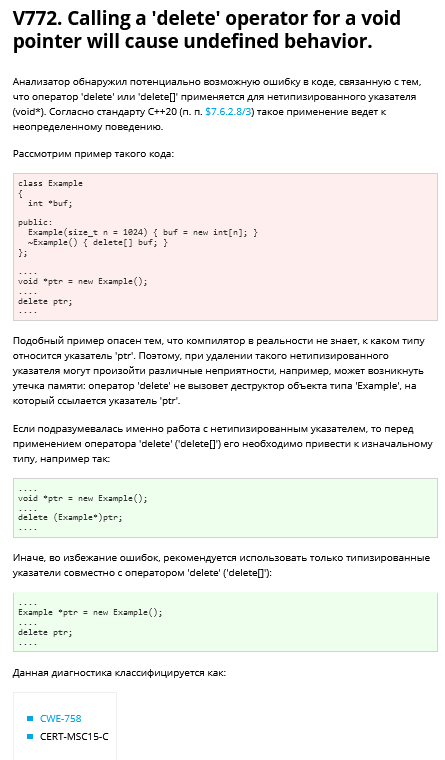 Документация PVS-Studio
Описание
Пример ошибочного кода
Примеры исправления
Сопоставление с CWE, SEI CERT, OWASP
Методика проверки требований к статическому анализатору
Хорошо описано с точки зрения сертификации
В состав набора квалификационных тестов должны входить ….
Для ошибок на наборе тестов статический анализатор должен обеспечивать достижение следующих показателей:
ложноположительных срабатываний — не более 50 %;
ложноотрицательных срабатываний — не более 50 %.
Состав набора квалификационных тестов следует регулярно пересматривать.
Примером открытого набора тестов, частично соответствующего требованиям, является Juliet Test Suite.
Но разработчикам анализатора непонятно, от чего отталкиваться
На разных тестах можно получить разные характеристики.
Получается: “Хорошо делай — хорошо будет”.
Честно.
Но всё-таки чем руководствоваться и в какую сторону развивать анализатор?
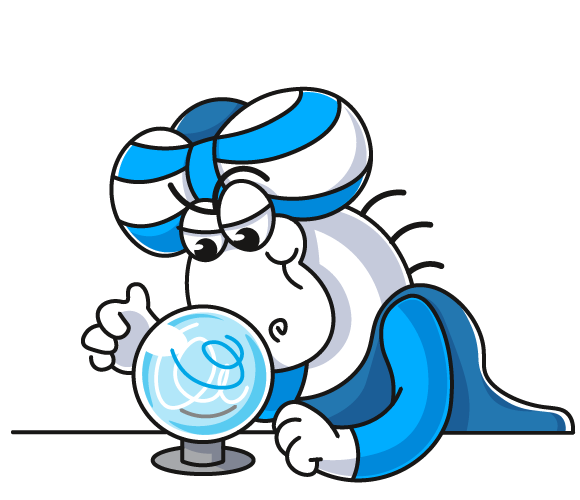 Итоги
Для пользователей анализаторов кода
Можно понять, используются ли качественные инструменты анализа или нужно поискать что-то помощнее.
Можно понять, правильно ли в компании построен процесс использования анализаторов.
Хорошо описан процесс внедрения.
Понятно, как проводить аттестацию инструментов.
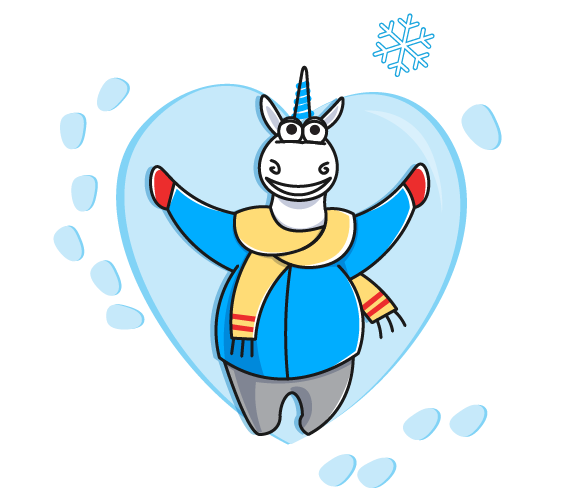 Для разработчиков анализаторов кода
Появился хороший и полезный ориентир, помогающий создавать мощные инструменты анализа кода.

PVS-Studio:
после чтения ГОСТ открыта большая эпик-задача на различные усовершенствования анализатора;
изменилась дорожная карта развития PVS-Studio.
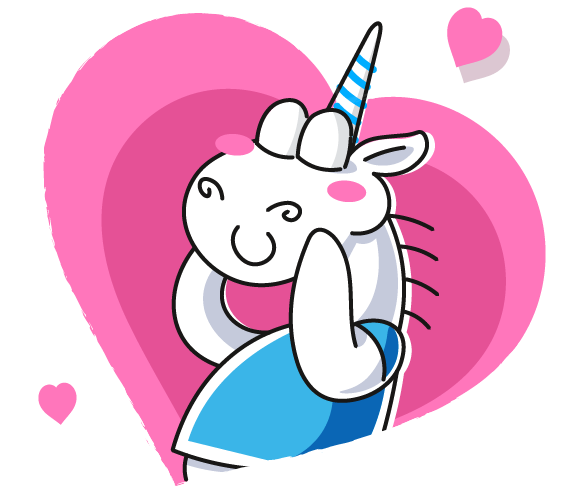 В целом приятные ощущения
Возможно, у меня профессиональная деформация, но мне понравилось.
ГОСТ написан понятно.
Полезная информация и хорошие рекомендации.
Не оторван от реальности! Всё по делу.
Спасибо всем, кто работал над его составлением.
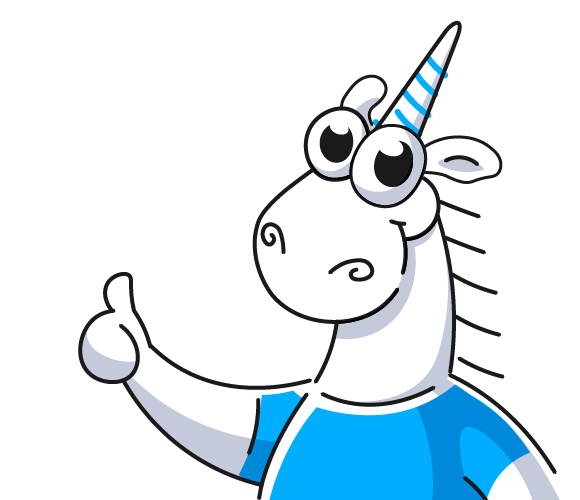 PVS-Studio
PVS-Studio
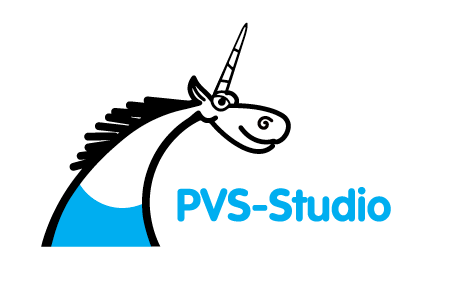 https://pvs-studio.ru
Более 15 лет на рынке
C, C++, C#, Java
Классификация предупреждений: CWE, MISRA, AUTOSAR, OWASP, CERT
Работа в закрытом контуре
Входит в реестр отечественного ПО: №9837
Можно использовать для сертификации в испытательных лабораториях для проведения исследований до 4 уровня контроля
Разрабатывается с учётом требований, предъявляемых к статическим анализаторам в ГОСТ Р 71207–2024
Попробовать PVS-Studio
Промокод на месяц использования: mascom

https://pvs-studio.ru/mascom
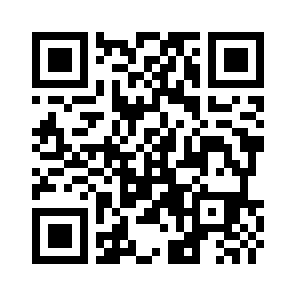 Спасибо за внимание
Андрей Карпов
DevRel